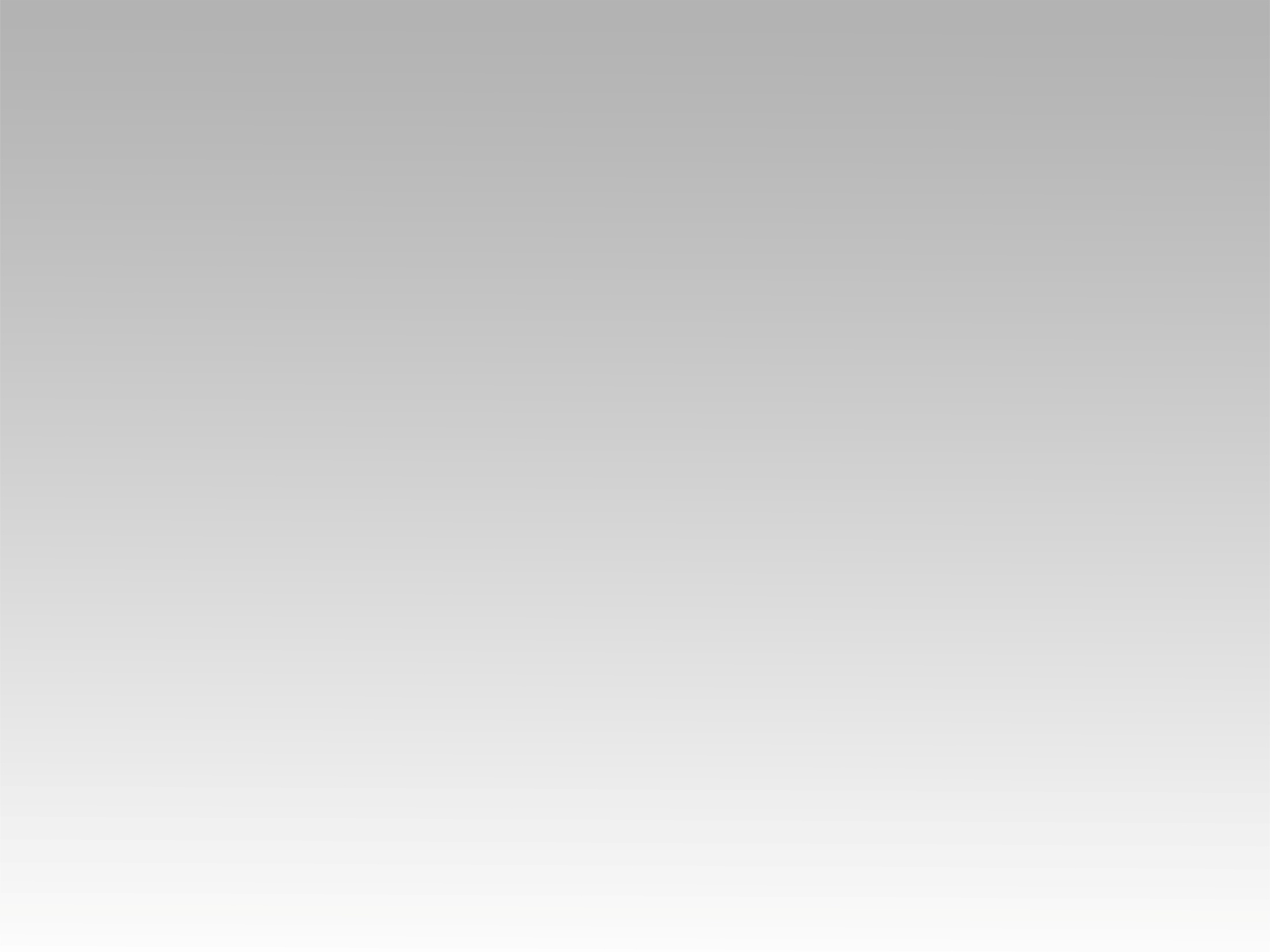 ترنيمة
كنت عايش بأحزاني
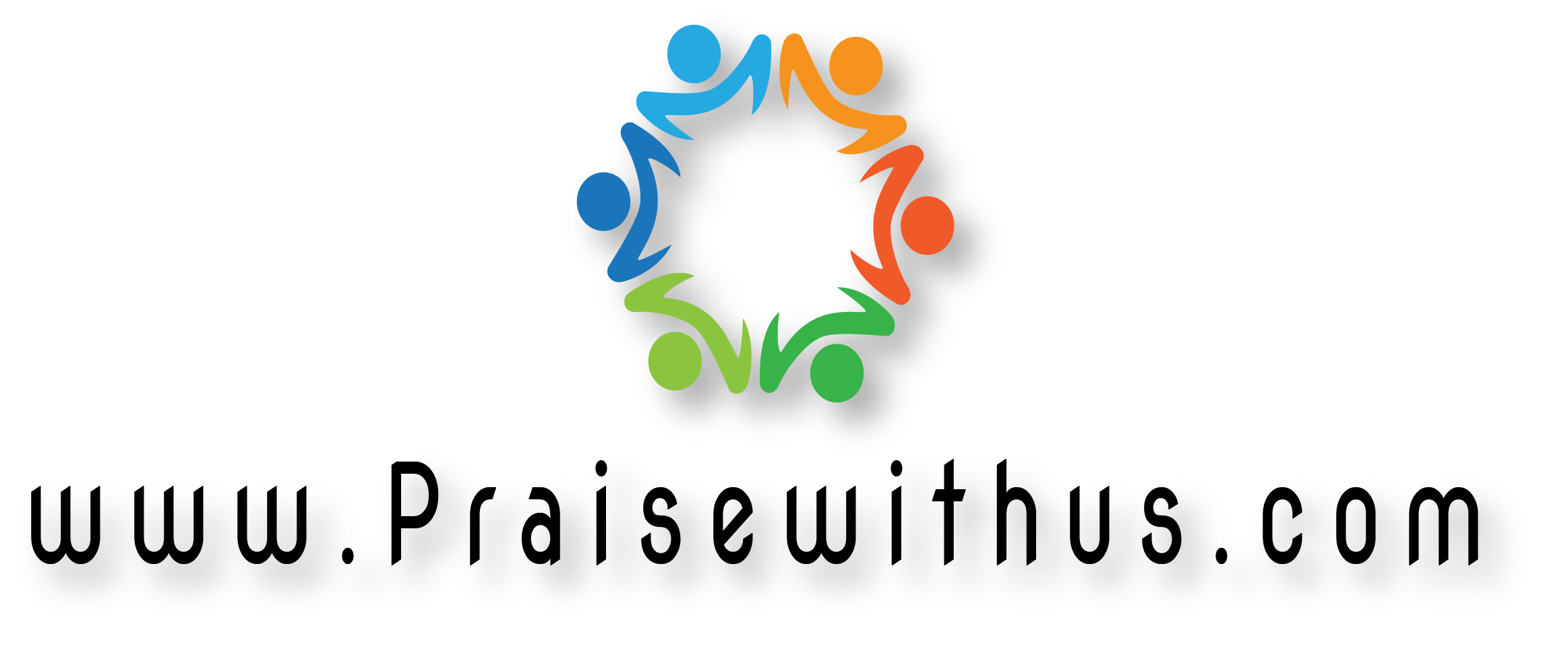 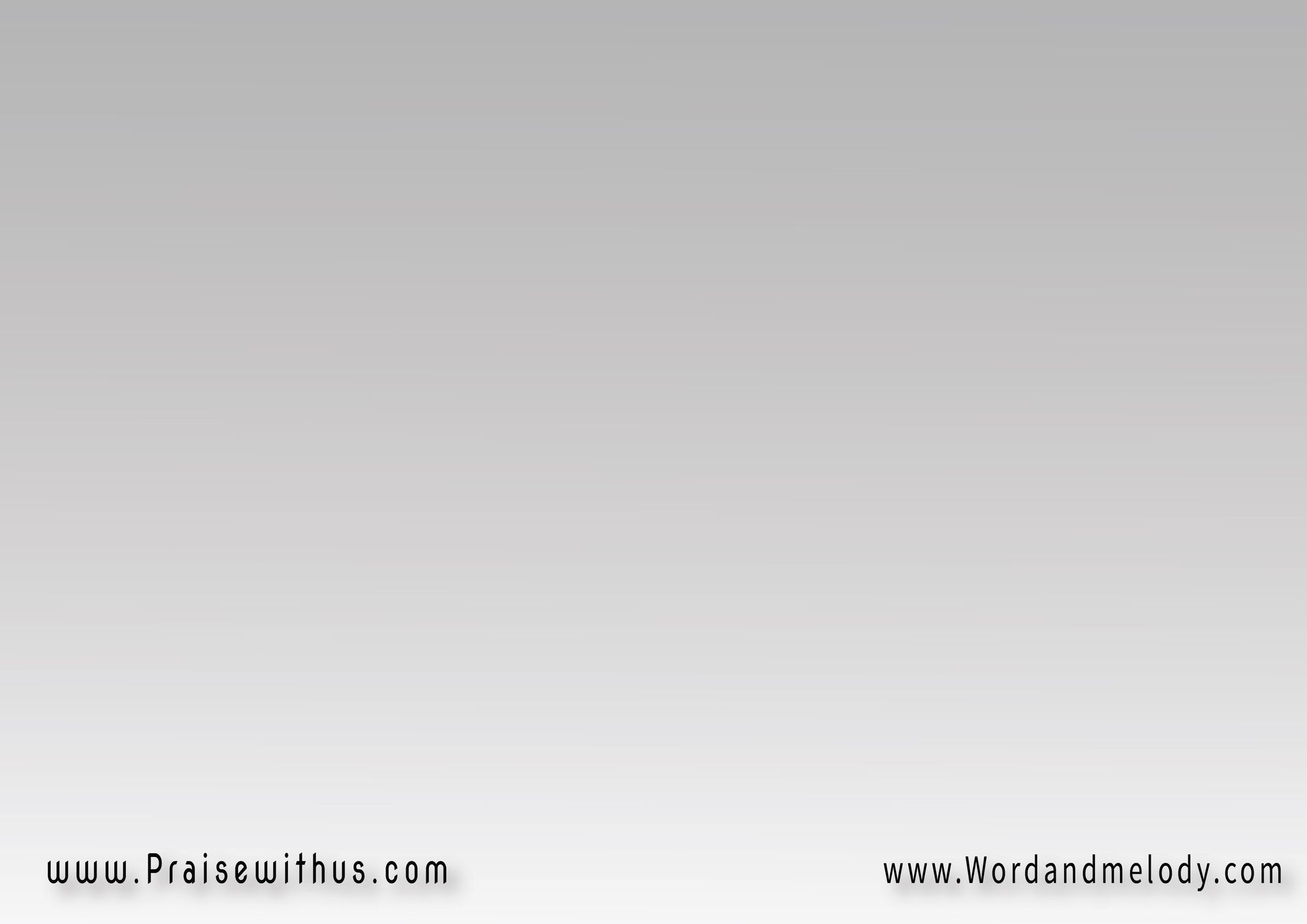 القرار:كُنت عَايِش بأحزَانـي 
مِن غِير يَسُـــوعْكُنت عَارِف إنَّني 
خَاطـــي وِمَخـــــدُوعْ
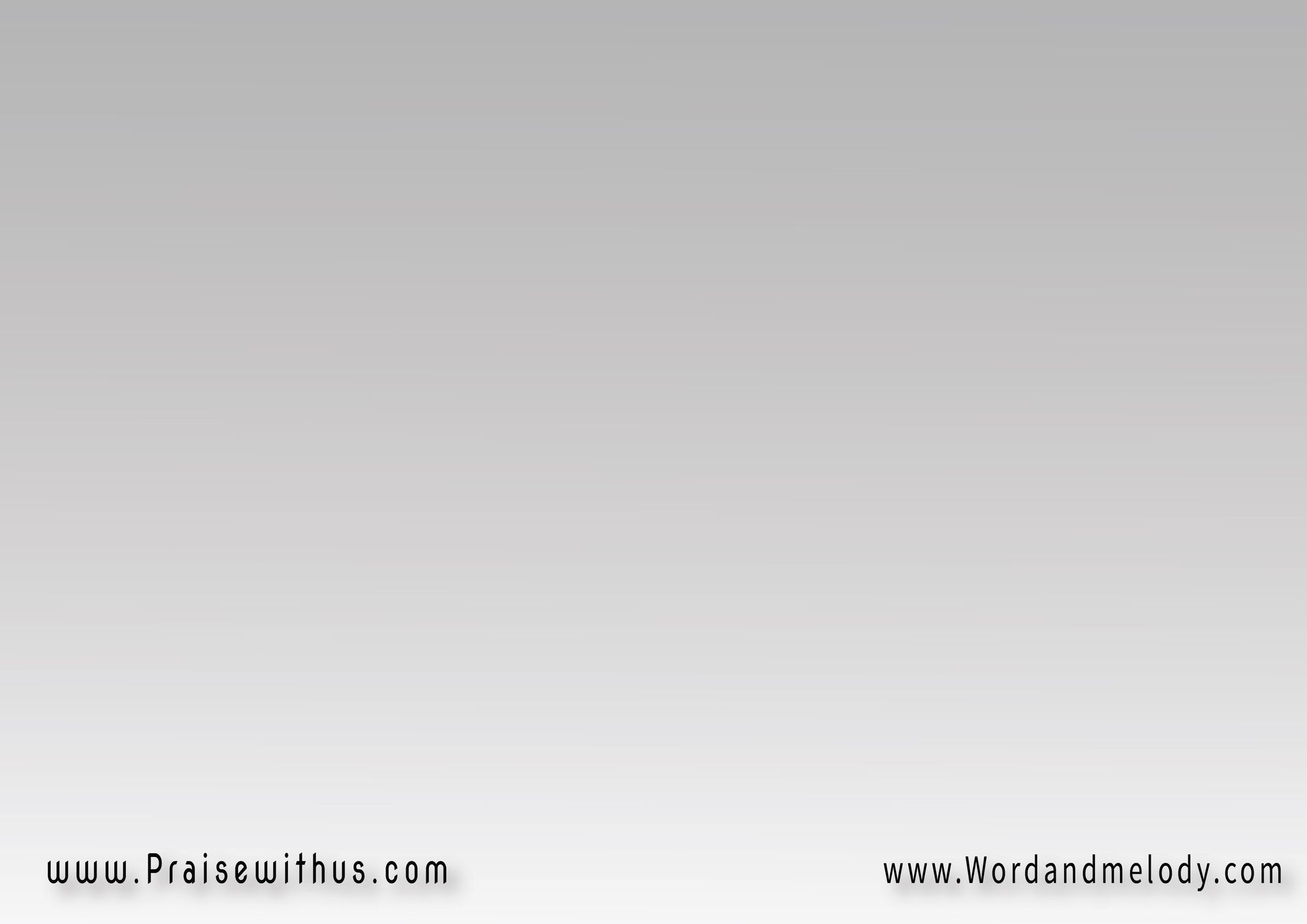 1-
كُنت عَارِف إنَّني مَاشِي بطَرِيقْكُلُّه أشْـــــــوَاك وِألَم مَاعُدْت أطِيقْلمَّا يَسُــــــوع قدِّم ليَّ أحْلَى صَليبْخَلَّى أحْزَانـــي فَرَح هَـان الطَّرِيقْ
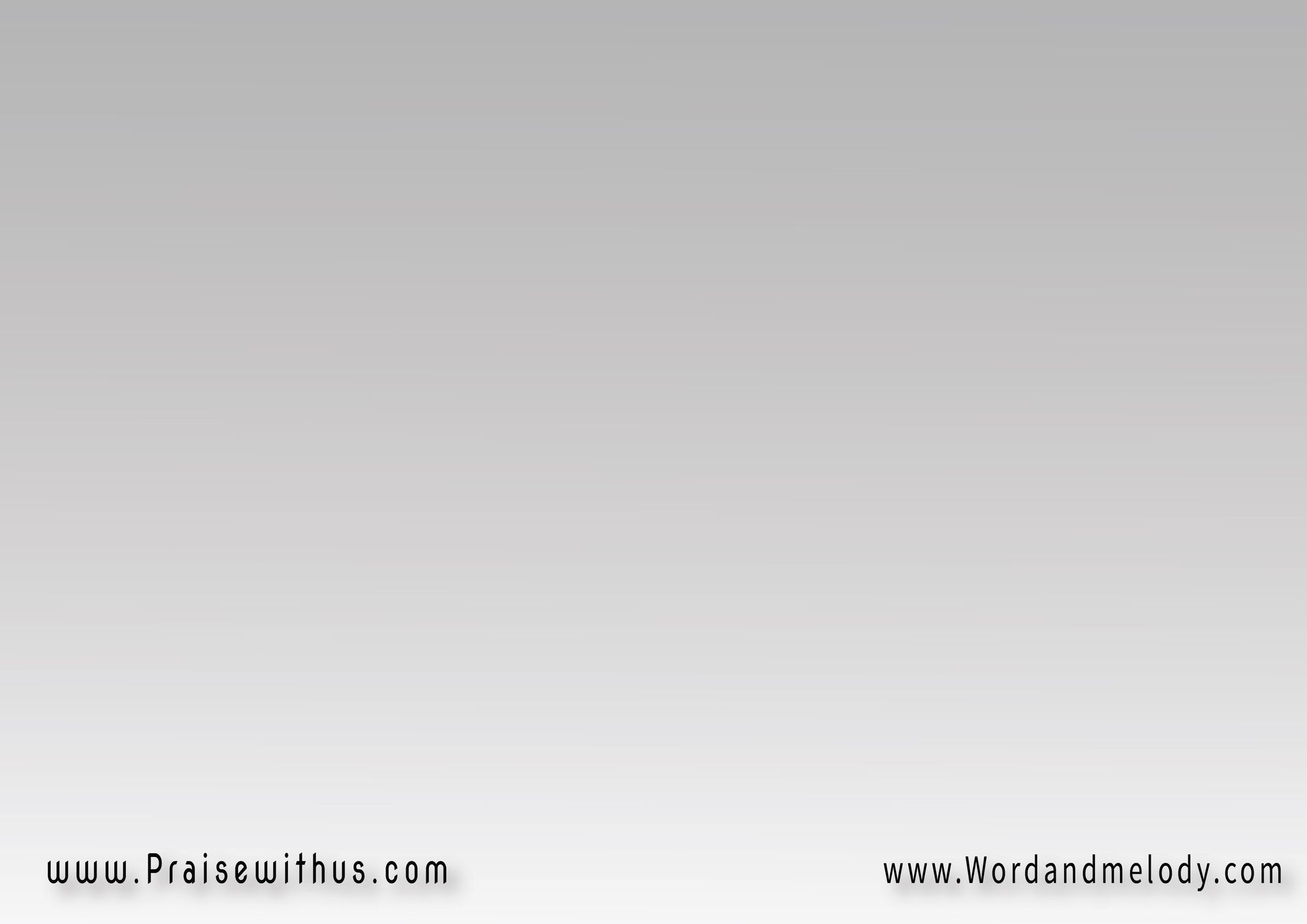 القرار:كُنت عَايِش بأحزَانـي 
مِن غِير يَسُـــوعْكُنت عَارِف إنَّني 
خَاطـــي وِمَخـــــدُوعْ
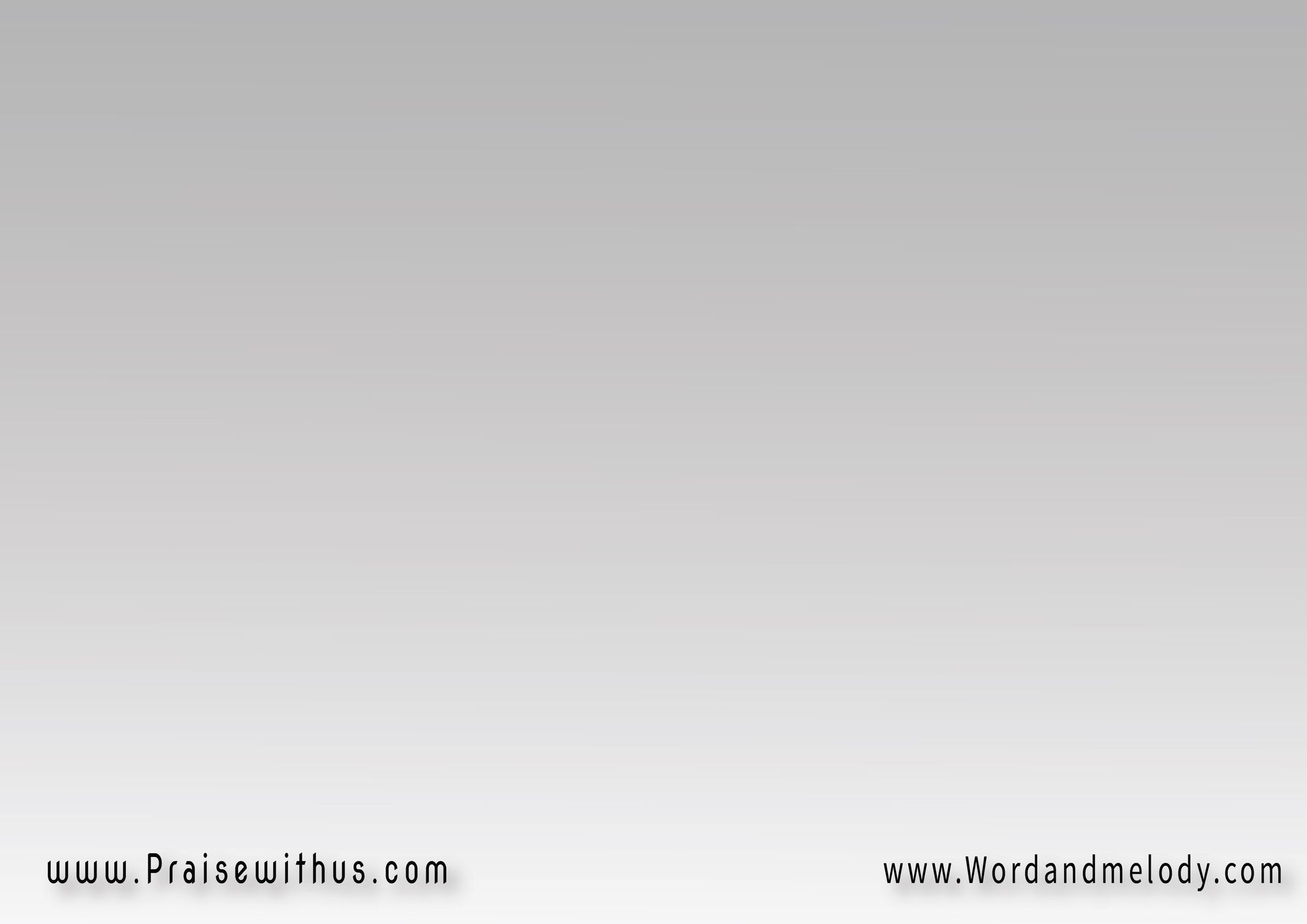 2-
يَللا يا إخْوَاني سَوا نِمشِي بخُطاهنِتبَع الفــــادِي سَوَا وِنعِيش مَعَــاهنِبقى مِثـــــــال وِنوَرِّي لِكُلِّ الخُطاةنِبقى تَوِّجْنـــــــا الإيمَان عَمَل وِثَمَر
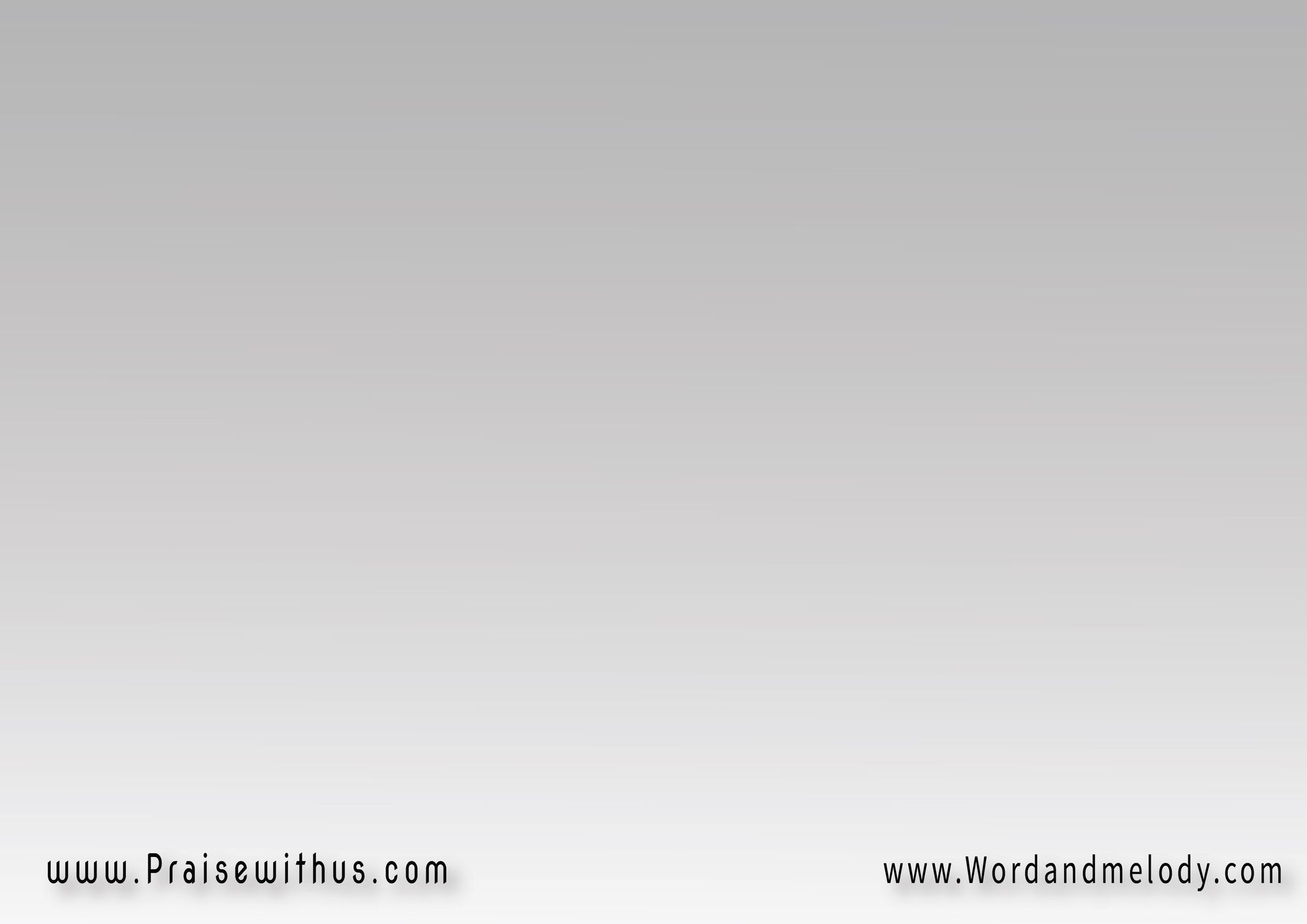 القرار:كُنت عَايِش بأحزَانـي 
مِن غِير يَسُـــوعْكُنت عَارِف إنَّني 
خَاطـــي وِمَخـــــدُوعْ
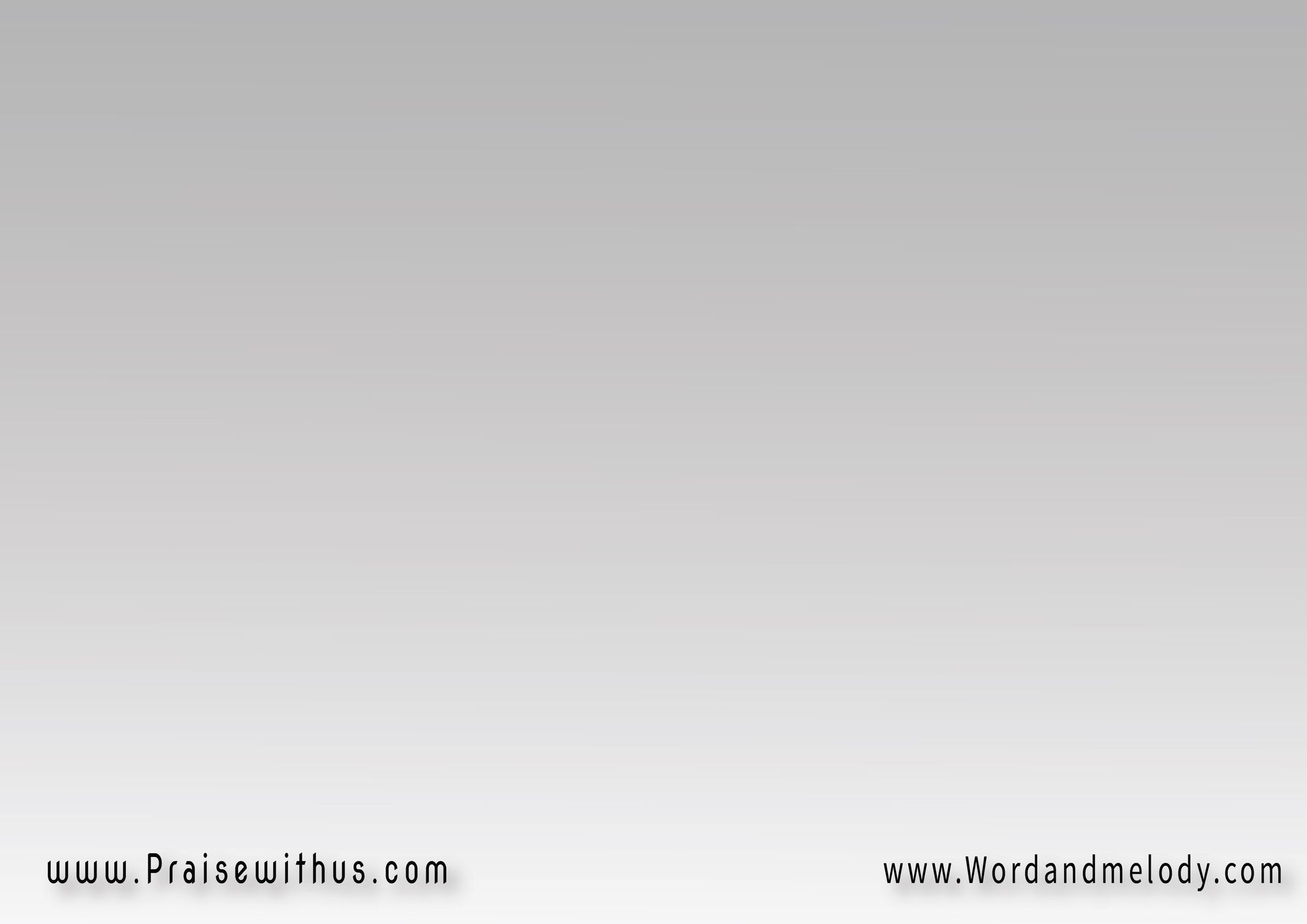 3-
فرحِة المُؤمِن بيَسُوع فادِي الخُطاةما يساوِيهــــــــا فَرَح عالأرضِ هُناجَنَّة تِبقى في السَّمَـــــــــا بمُخَلِّصِيهيَ آمَالي وِهَنايـــــا وِمَطلَبـــــــــي
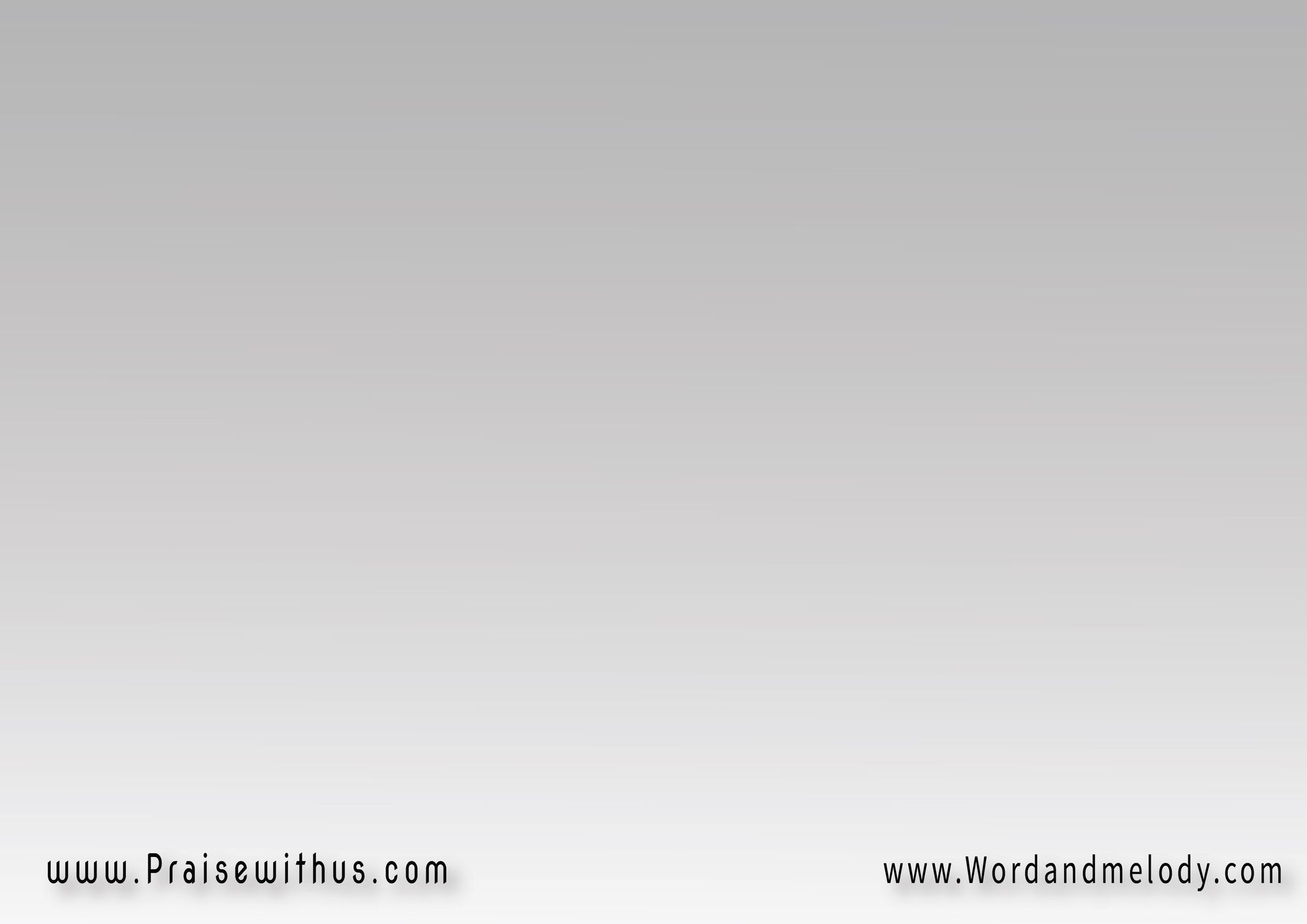 القرار:كُنت عَايِش بأحزَانـي 
مِن غِير يَسُـــوعْكُنت عَارِف إنَّني 
خَاطـــي وِمَخـــــدُوعْ
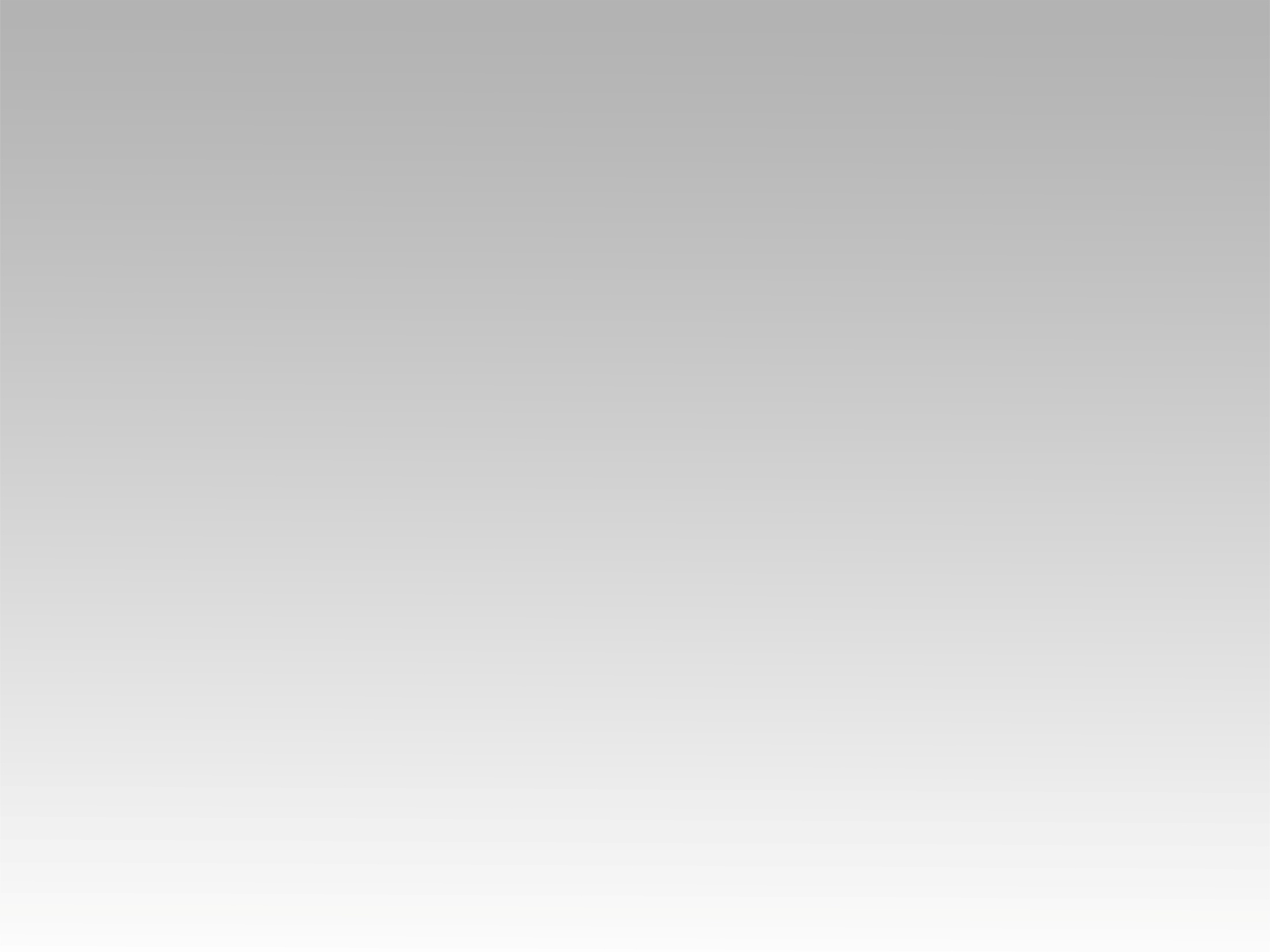 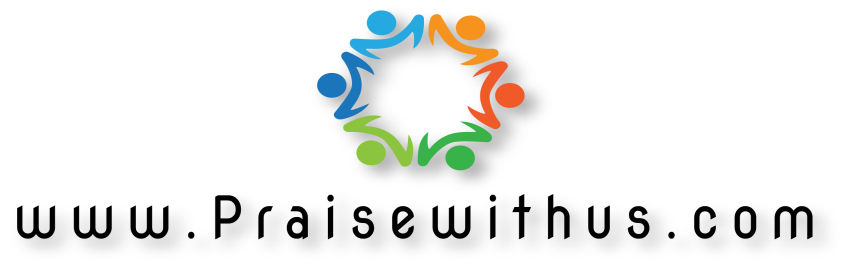